Standardizace v hygieně výživy
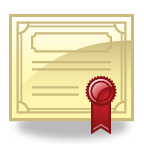 Audity a jejich typy
Audit z lat. auditus (slyšení) ve smyslu přezkoumání nebo zhodnocení něčeho, pův. v ekonomice.
Audit 1. stranou
Interní (vnitřní), vykonává organizace svými prostředky nebo za pomoci externího poradce
Audit 2. stranou
Vykonávaný jinou organizací, avšak v jejím vlastním zájmu (odběratel si audituje dodavatele) 
Audit 3. stranou
Vykonávají certifikační instituce jako zcela nezávislý hodnotitel, výsledkem je pak certifikát (ocenění kvality), který se stává veřejným.
Fáze auditu
Příprava auditu: termín, cíle, rozsah, možnost přizvat „technického experta“.
Provedení auditu
Pozorování, rozhovor, zkoumání dokumentů a záznamů
Co?, Proč?, Kde?, Kdy?, Kdo?, Jak?
Klidná a informovaná komunikace, v běžné pracovní době, bez atmosféry strachu
Zjištění z auditu 
Neshody, pouze objektivní zásadně s vyhodnocením jejich potencionálního dopadu
Zdokumentování výsledků auditu
Závěrečné jednání
Zápis z auditu
Poauditní aktivity
Návrh nápravných opatření, termíny odstranění, dohodnutí kontrolních auditů
Formy standardizace
Povinné aktivity: Nařízení ES 178/2002, Nařízení ES 852/2004 a další související předpisy
Nepovinné aktivity: certifikace
externí audit provedený druhou nebo třetí stranou (certifikační nebo dodavatelský audit)
	Základní typy norem:
Národní normy
Mezinárodní normy
Normy obchodních řetězců
 Česká certifikace
Věstník MZe č. 1/2001 Všeobecné požadavky na systém analýzy nebezpečí a stanovení kritických kontrolních bodů (HACCP) a podmínky pro jeho certifikaci
Základní struktura mezinárodních norem jakosti
ISO: International  Organisation for Stanardisation (Ženeva, 1947)
ISO 9001:2000
standardizace systémů jakosti
PDCA přístup
ISO 22.000:2005
Klíčové oblasti: komunikace, management, program nezbytných předpokladů, HACCP
Schopnost plánovat, vytvořit, udržovat a zlepšovat bezpečný potravinářský produkt s ohledem na požadavky zákazníka a zákonné regulace
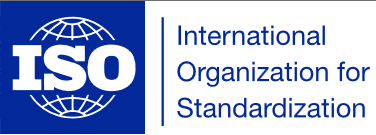 Normy obchodních řetězců - informativně
BRC: British Retail Consorcium (1998)
EFSIS: verze BRC pro malé podniky
IFS: International Food Standard (Německo, 2003)
GFSI: Global Food Safety Initiative (The Food Bussines Forum, 2000, Paříž)
Sloučení požadavků norem BRC, IFS a dalších (Dutch HACCP, SQF, FSSC 22.000)
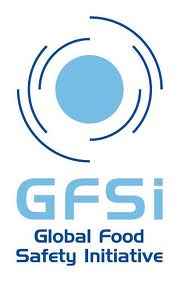 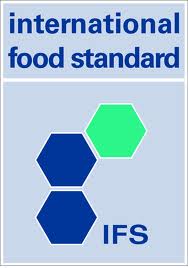 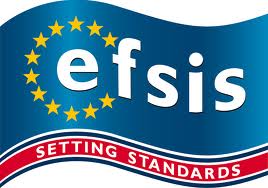 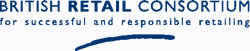